2024-2026年政策性农业保险市级创新
险种实施方案政策解读
佛山市农业农村局
2024年4月22日
目      录
第一部分
指导思想
指导思想
省文件精神
主要依据及理由
主要内容变化点
第二部分
基本原则
基本原则
主要内容变化点
省文件精神
主要依据及理由
3-1 实施险种
3-2 参保对象
3-3 保险期间
3-4 保险责任
3-5 保险金额                3-6 保险费率
3-7  财政补贴承担比例
实施内容
第三部分
3-1 实施险种
省文件精神
主要内容变化点
主要依据及理由
3-2 参保对象
主要内容变化点
省文件精神
主要依据及理由
3-3 保险期间
主要内容变化点
省文件精神
主要依据及理由
3-4 保险责任
主要内容变化点
主要依据及理由
省文件精神
3-5 保险金额
省文件精神
主要内容变化点
主要依据及理由
3-6 保险费率
省文件精神
主要内容变化点
主要依据及理由
3-7 财政补贴承担比例
主要内容变化点
险种名称
主要依据及理由
新增：市直有关单位的投保保费由市级财政全额承担。各级财政补贴资金纳入本级年度预算予以保障，按季度据实结算，确保专款专用。上级奖补资金的结算等事项按上级政策规定执行。
解决此前财政补贴资金在涉农资金统筹，实际被用于其他非农业保险项目的情况。
《广东省财政厅等4部门关于做好2023年农业保险工作的通知》中，关于保险补贴资金管理要求，“为进一步优化省级保费补贴资金管理，从2023年起， 省级保费补贴资金在省级涉农资金中单列并据实结算，各地不得将资金统筹用于其他非农业保险项目”。
资金使用要求
第四部分
承保理赔规则及赔付标准
承保理赔规则及赔付标准
主要内容变化点
省文件精神
主要依据及理由
第五部分
各区创新险种目标计划
各区创新险种目标计划
主要内容变化点
省文件精神
主要依据及理由
第六部分
承保机构遴选
承保机构遴选
主要依据及理由
主要内容变化点
省文件精神
第七部分
保费补贴资金管理和监督
保费补贴资金管理和监督
主要内容变化点
省文件精神
主要依据及理由
第八部分
“保防救赔”体系建设
“保防救赔”体系建设
省文件精神
主要依据及理由
主要内容变化点
第九部分
职责分工
职责分工
省文件精神
主要内容变化点
主要依据及理由
第十部分
附则
附则
主要内容变化点
省文件精神
主要依据及理由
险种单位保险保额、费率及财政补贴比例一览表
第十一部分
佛山市市级创新险种单位保险保额、费率及财政补贴比例一览表（2024-2026年）
佛山市主要水产品养殖物化成本分类明细表
第十二部分
佛山市主要水产品养殖物化成本分类明细表
佛山市主要水产品养殖物化成本分类明细表
说明：
1、该表为我市整理的主要养殖鱼种物化成本参考，实际执行时各区可结合本区具体情况，按需增加区域特色鱼种，并将新增鱼种相关情况报备市农业农村局和市农业保险工作小组。
2、各鱼种的每尾保险水产种苗成本、每亩放养数量、渔获期每尾保险水产成品重量需结合农户实际养殖情况或市场平均成本予以核定，但最高不超过表中各对应参考值。其中：
单位重量保险金额（元/斤）=单位重量养殖成本（元/斤）×80%；每尾保险金额＝每尾保险水产种苗成本(元/尾)＋单位重量保险金额（元/斤）×渔获期每尾保险水产成品重量（斤/尾）；每亩保险金额=每尾保险金额(元/尾)×每亩放养数量（尾）
3、单位重量养殖成本包括：人工、塘租、饲料、水电费、防冻棚设施费、防疫病费用等的成本投入。
4、以上各水产品全部采用池塘养殖，若有工厂化养殖情形由各区结合具体情况进行增补报备。
5、表中饲饵桂花鱼为以鲮鱼等活鱼为食的桂花鱼品种，饲料桂花鱼为以饲料为食的桂花鱼品种。
佛山市主要花卉苗木种植物化成本分类明细参考表
第十三部分
佛山市主要花卉苗木种植物化成本分类明细参考表
市级创新险种承保理赔操作规范及标准
第十四部分
附件4：市级创新险种承保理赔操作规范及标准
主要依据及理由
主要内容变化点
省文件精神
花卉苗木创新保险：
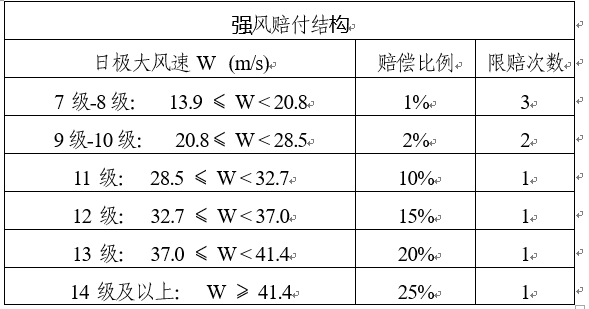 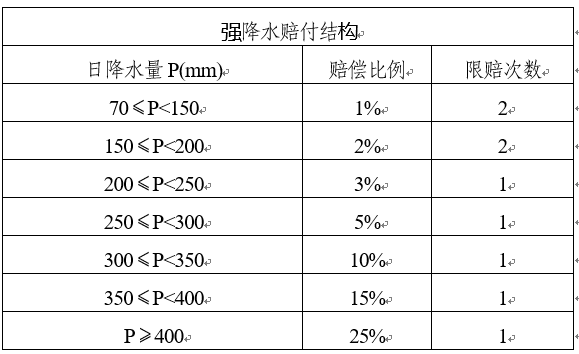 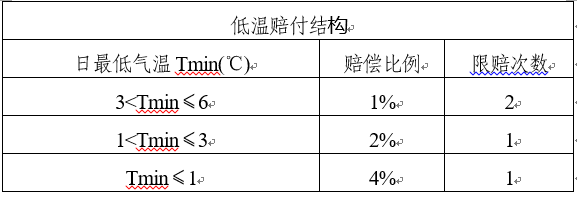 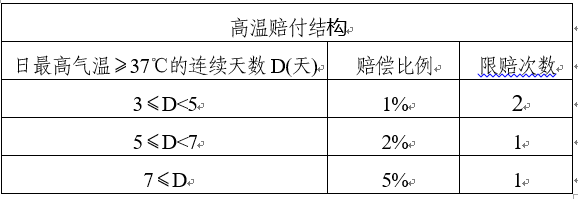 附件4：市级创新险种承保理赔操作规范及标准
主要内容变化点
省文件精神
主要依据及理由